KALDIRMA KUVVETİ
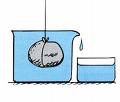 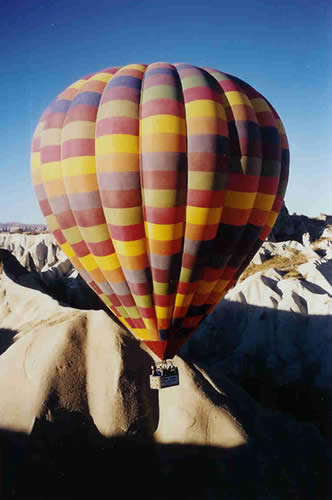 SIVILARIN KALDIRMA KUVVETİ 		GAZLARIN KALDIRMA KUVVETİ

YOĞUNLUK	         			YÜZME-BATMA KOŞULU

					

					Hazırlayan:Arif Özgür ÜLGER
KALDIRMA KUVVETİ
Her cisim dünyanın merkezine doğru bir çekim kuvvetinin etkisindedir. 
	Su yüzeyine bırakılan tahtanın ve geminin batmadığını, bazı balonların da havada yukarı doğru hareket ettiğini görmekteyiz.
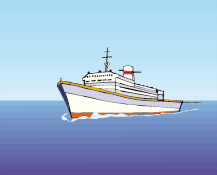 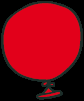 KALDIRMA KUVVETİ
Bu olayların gerçekleşebilmesi için çekim kuvvetine zıt yönde bir itme kuvvetin olması gerekmektedir. 
İşte bu itme kuvvetine kaldırma kuvveti denir.
Kaldırma Kuvveti; Sıvıların ve Gazların Kaldırma Kuvveti olarak iki kısımda incelenebilir.
SIVILARIN KALDIRMA KUVVETİ
Cisimler herhangi bir sıvı içerisine konulduğu
zaman sıvı tarafından yukarı doğru 
itilirler, buna sıvıların kaldırma kuvveti
 denir.
Tüm sıvılar, içindeki cisimlere belirli
 bir kaldırma kuvveti uygularlar.
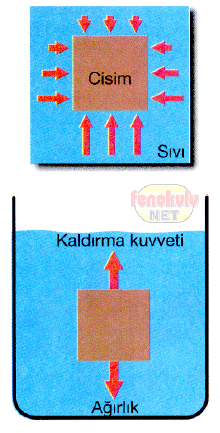 SIVILARIN KALDIRMA KUVVETİ
Kaldırma kuvveti ve ağırlık 
cisme zıt yönlerde etki ederler.

Fk =Kaldırma kuvveti

G= Ağırlık
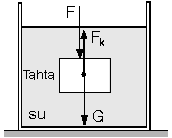 SIVILARIN KALDIRMA KUVVETİ
SIVILARIN KALDIRMA KUVVETİ
Örnek;
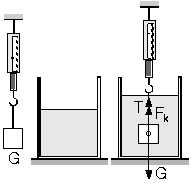 30 N
40 N
Fk =Kaldırma kuvveti= Havadaki Ağırlık- Sıvıdaki Ağırlık >> 40-30 = 10 N
SIVILARIN KALDIRMA KUVVETİ
Örnek;
Fk =Kaldırma kuvveti= Havadaki Ağırlık- Sıvıdaki Ağırlık >> 60-40 = 20 N
SORU 1
Bir cisim havada dinamometre ile ölçüldüğünde
45 N gelmekte, sıvı içinde dinamometre ile
ölçüldüğünde 25 N gelmektedir. Sıvının cisme
etki ettiği kaldırma kuvveti kaç N’dur? 

A) 40              B) 35              C)20               D)15
ÇÖZÜM
Fk =Kaldırma kuvveti= Havadaki Ağırlık- Sıvıdaki Ağırlık 
				      45-25= 20 N
Doğru Cevap C şıkkıdır.
Buradan şu iki sonucu çıkarırız;
Bir cisim sıvı içinde dinamometre ile ölçüldüğünde havadakinden daha hafif gelir. Bu hafifliğin sebebi sıvının cisme uyguladığı kaldırma kuvvetidir. 
Kaldırma kuvveti cisme aşağı yönde etki eden kuvvetin etkisini azaltır.
SIVILARIN KALDIRMA KUVVETİ
Cisimler; kendilerine uygulanan kaldırma kuvveti kadar sıvının yerini değiştirir.
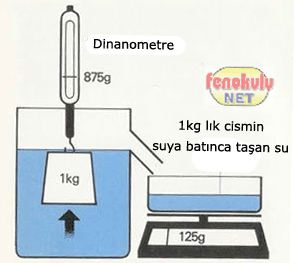 SIVILARIN KALDIRMA KUVVETİ NELERE BAĞLIDIR?
Sıvıların kaldırma kuvveti;
Cismin batan hacmi
Sıvının yoğunluğu
Yer çekimi ivmesine bağlıdır.
SIVILARIN KALDIRMA KUVVETİ
Cismin batan hacmi deneyi;
Cisimlere uygulanan 
kaldırma kuvveti batan 
cismin batma miktarına 
bağlıdır. Bir cisim ne kadar 
çok sıvı içerisine batırılırsa 
kaldırma kuvveti de o kadar 
artar. Dinamometrenin 
gösterdiği değer de o kadar azalır.
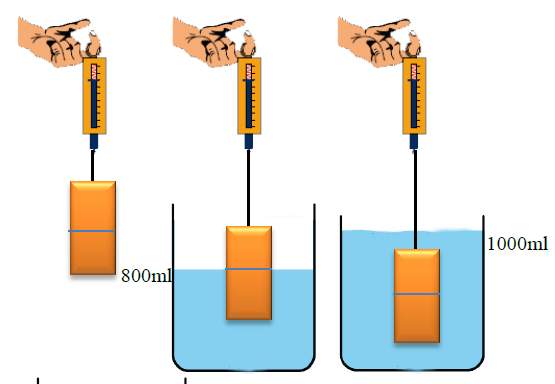 SIVILARIN KALDIRMA KUVVETİ
Sıvının yoğunluğu deneyi;
X’in öz kütlesi=0,9g / cm3
Y’nin öz kütlesi=0,8 g/ cm3,
 Z’nin öz kütlesi= 0,75 g/ cm3) 
Kaldırma kuvveti sıvının 
yoğunluğu ile doğru 
orantılıdır. 
O halde K cismine X sıvısı en fazla kaldırma kuvveti uygulamaktadır, en az kaldırma kuvvetini ise Z sıvısı uygulamaktadır.
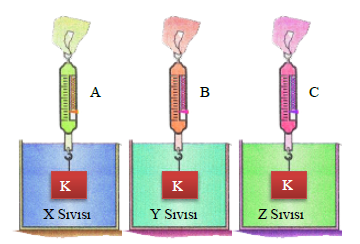 SIVILARIN KALDIRMA KUVVETİ
Cismin şekline
Cismin yoğunluğuna
Cismin sıvı içindeki derinliğine
 bağlı değildir.
SIVILARIN KALDIRMA KUVVETİ
Fk = V batan . dsıvı . g 

Kaldırma = Cismin x Sıvının    x Yer Çekimi
Kuvveti        Batan    Yoğunluğu   İvmesi
			    Hacmi
Formül sadece yorum için kullanılacaktır.
ARŞİMET PRENSİBİ
Suyun Kaldırma Kuvveti, Arşimet tarafından fark edilen ve ileri sürülen bir ilkeyle, açıklığa kavuşmuştur. Su, kendi yoğunluğundan da az yoğunluğa sahip olan cisimleri, yüzeyine doğru itmektedir.
ARŞİMET PRENSİBİ
Yoğunluk  farklılıklarından ortaya çıkan itme kuvveti etkisiyle cisim yüzmeye başlar. Burada her ne kadar gemi ve deniz mühendisliğinin alanına girdiğinden, örnek su olarak alınmışsa da bu ilke sıvılar için de genel kuraldır.
GAZLARIN KALDIRMA KUVVETİ
Gazlarda sıvılar gibi cisimlere kaldırma kuvveti uygular. 
Gazların kaldırma kuvveti;
Cismin hacmi
Gazın yoğunluğu
Yer çekimi ivmesine 
bağlıdır.
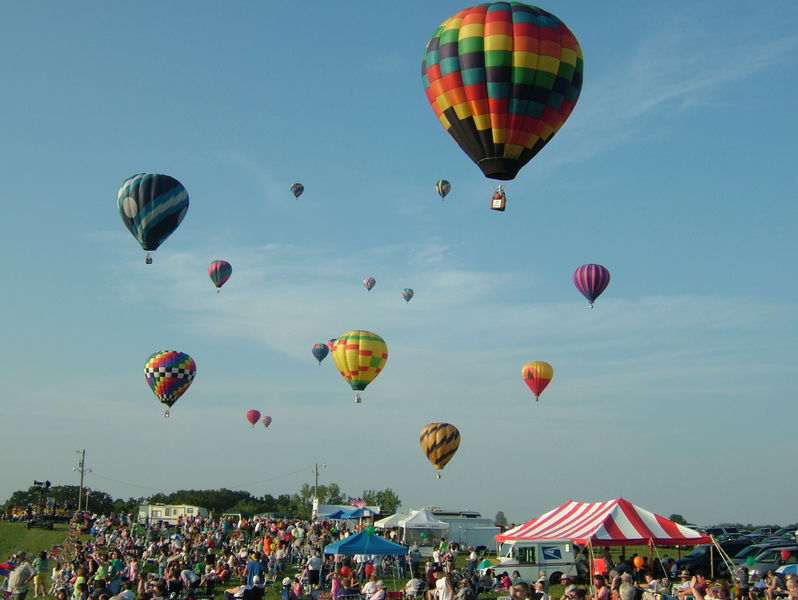 GAZLARIN KALDIRMA KUVVETİ
Cismin hacmine bağlı olmasının sebebi;

Cisimlerin atmosfer içinde tüm hacimlerinin batmış halde olmasıdır.
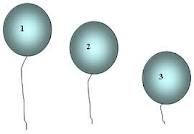 GAZLARIN KALDIRMA KUVVETİNİN İSPATI DENEYİ
25 N
24,5 N
Kaldırma Kuvveti= Cismin Havasız ortamdaki ağırlığı -Cismin Hava dolu ortamdaki ağırlığı


			     25                                - 24.5                                       = 0,5 N
YOĞUNLUK
Birim hacimdeki kütle miktarına yoğunluk denir. Yoğunluğa öz kütle de denir. 
d=Yoğunluk 
m=Kütle 
V=Hacim
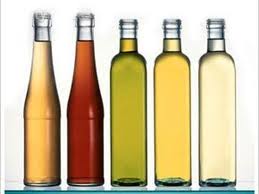 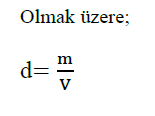 YOĞUNLUK
Yoğunluk maddeler için ayırt edici bir özelliktir. Yani madde miktarına ve hacmine bağlı değildir.
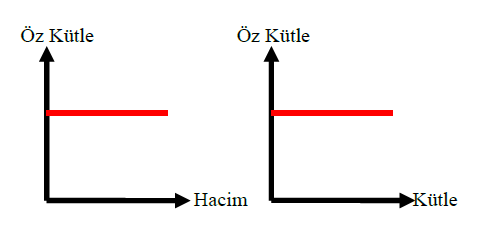 YOĞUNLUK
Kütlenin birimi g (gram) olarak alınırsa;
Hacmin birimi mL ya da cm3 alınır.
Bu durumda yoğunluğun birimi 
g/mL ya da g/ cm3 olarak kullanılır.
YOĞUNLUK
Örnek;
Kütlesi 42 g olan bir cismin hacmi 21 cm3 olduğuna göre yoğunluğu kaç g/ cm3 ‘tür.

Çözüm; 
	d= m/V’ den  42/21 = 2 g/ cm3 ‘tür.
SORU 2
Kütlesi 10 kg olan hacmi 0,5 L olan sıvının yoğunluğu kaç g/ cm3 ‘tür.

A) 200                 B) 20             C) 2        D) 0,2
ÇÖZÜM
10 kg= 10000 g

0,5 L= 0,5 dm3 
0,5 dm3= 500 cm3’tür.

d= m/ V =10000/500 = 20 g/ cm3’tür.
Doğru Cevap B şıkkıdır.
Bu tarz sorularda kütle ve hacim birimlerine dikkat etmeliyiz.
YOĞUNLUK
Yoğunlukları farklı olan ve birbiri içinde çözünmeyen sıvılar şekildeki gibi çok yoğunda az yoğuna doğru sıralanırlar.
En altta çok yoğun sıvı,
En üstte ise az yoğun sıvı 
yer alır.
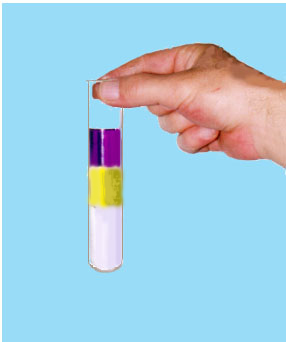 SORU 3
ÇÖZÜM
YOĞUNLUK

2
1,25
2
1,25
X ve Z nin öz kütleleri eşit, Y ve T nin öz kütleleri eşit, bir kaba bırakıldıklarında X ve Z altta, Y ve T üstte yer alacaktır. 

Doğru cevap D şıkkıdır.
YÜZME-BATMA KOŞULU
Cisimler sıvı içerisindeki denge durumlarına göre üç şekilde incelenir.
YÜZEN CİSİM
Sıvı içerisine bırakılan 
bir cismin bir kısmı 
sıvı dışında kalıyorsa 
bu cisme yüzen cisim 
denir.
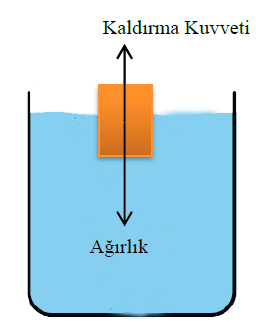 YÜZEN CİSİM
Yüzen cisimlerle ilgili;

Cismin yoğunluğu < Sıvının yoğunluğu ( d cisim < d sıvı) 

Kaldırma kuvveti = Cismin Ağırlığı (Fk =G)
 
Yüzen cisimler ağırlıkları kadar sıvı taşırırlar.

NOT; SIVILARIN KALDIRMA KUVVETİ EN FAZLA 
CİSMİN AĞIRLIĞI KADAR OLABİLİR.
ASKIDA CİSİM
Hacminin tamamı sıvı içinde kalan ve yere temas etmeden dengede kalan cisimlere askıda kalan cisim denir.
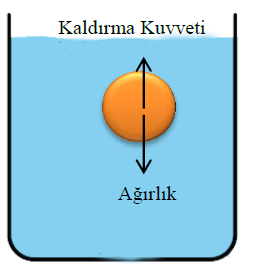 ASKIDA CİSİM
Askıda cisimlerle ilgili;

Cismin yoğunluğu = Sıvının yoğunluğu ( d cisim = d sıvı) 

Kaldırma kuvveti = Cismin Ağırlığı (Fk =G)

Askıda cisimler ağırlıkları kadar sıvı taşırırlar.
BATAN CİSİM
Hacminin tamamı sıvı içinde olan ve yere temas eden cisimlere batan cisim denir.
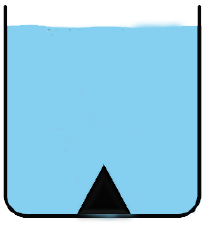 BATAN CİSİM
Batan  cisimlerle ilgili;

Cismin yoğunluğu > Sıvının yoğunluğu ( d cisim > d sıvı) 

Kaldırma kuvveti < Cismin Ağırlığı (Fk < G)

batan cisimler ağırlıklarında az sıvı taşırırlar.
SONUÇ
Yüzen ve askıda cisimler ağırlıkları kadar sıvının yerini değiştirirler yani bu cisimlere ağırlıkları kadar kaldırma kuvveti uygulanır.

Batan cisimlere ise ağırlığından az kaldırma kuvveti uygulandığından ağırlığında az sıvının yerini değiştirirler.
TAŞIRMA KABI
Kaplardan sıvı taşması durumunda taşan sıvı dikkate alınarak kütle ve hacim ölçümleri yapılır. Bunun için üretilmiş kaplara taşırma kabı denmektedir.
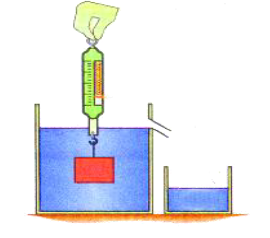 TAŞIRMA KABI
Taşan sıvının ağırlığı kaldırma kuvvetine eşit olur.
 
Yüzen ve askıda kalan cisimler ağırlıkları kadar sıvıyı taşırırlar.
Çünkü cisimler ağırlıkları 
kadar sıvının yerini 
değiştirirler.
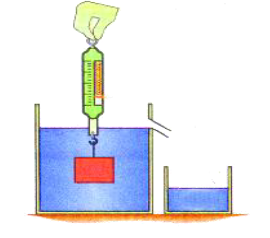 TAŞIRMA KABI
Taşırma kaplarında yüzen ve askıda kalan cisimler ağırlığı kadar;

Batan cisimler ise ağırlığından az sıvı taşırırlar.
CİSİMLERİN HAVADAKİ DURUMLARI
CİSİMLERİN HAVADAKİ DURUMLARI
CİSİMLERİN HAVADAKİ DURUMLARI
BALON NASIL UÇAR?
Cismin hacmi artıkça havanın cisme uyguladığı kaldırma kuvveti de artar. 

Ortamdaki gazın yoğunluğu artıkça cisme uygulanan kaldırma kuvveti de artar.
GEMİ NASIL YÜZER?
SORU 4
KALDIRMA KUVVETİNİN TEKNOLOJİDE KULLANILDIĞI ALANLAR
Uçak, zeplin, helikopter, balon 
Gemi mühendisliği,su köprülerinde, hovercraft yapımı,
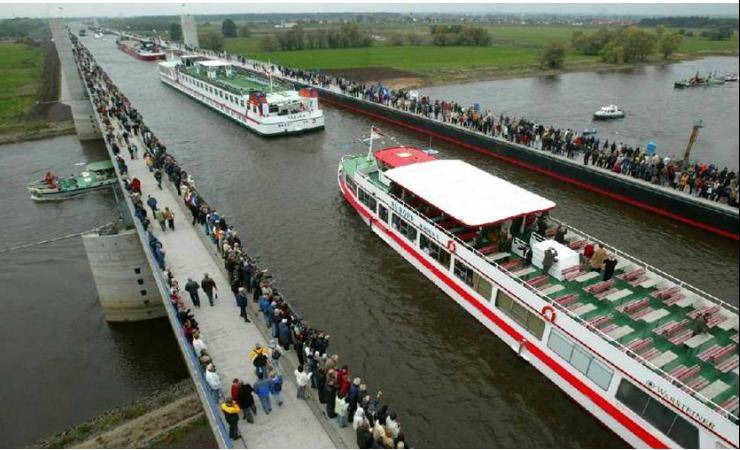 SORU 5
ÇÖZÜM
Fk = Vbatan. d
I. Kapta ; 50 x 0,4= 20
II. Kapta; 20 x 1 = 20 
görüldüğü her iki kapta da başlangıçta kaldırma kuvveti eşit olduğu için sıvıların boşaltılması sonucu terazinin dengesi bozulmaz.
Doğru Cevap A şıkkıdır.
SORU 6
ÇÖZÜM
Sorularda; eğer hacimler verilmişse;
Fk = V batan . dsıvı . g  formülünü
Sorularda; eğer ağırlıklar ya da kütleler verilmişse;
Yüzme-Batma Koşulunu kullanacağız.
Bu soruda hacimler verildiğine göre; L ve M’nin hacimlerinin tamamı sıvının içinde olduğuna göre bunlara eşit büyüklükte kaldırma kuvveti uygulanır.
Doğru Cevap C şıkkıdır
SORU 7
ÇÖZÜM
Bu soruda kütleler (ağırlıklar) verildiğine göre; 
Yüzme-Batma Koşulunu kullanacağız.
I, II ve III’ de verilen K maddesi yüzen ve askıda cisimlerdir.
Yüzen ve askıda kalan cisimler ağırlıkları kadar IV’ de verilen  cisim ise batan cisimdir.
Batan cisimler ağırlığından az sıvı taşırırlar.
Doğru Cevap D şıkkıdır
SORU 8
Sıvıların kaldırma kuvveti hangisine bağlı
değildir?
A)Cismin batan hacmi   B)Cismin yoğunluğu
B)Sıvının yoğunluğu      D)Yer çekimi ivmesi
SORU 9
SORU 10
ÇÖZÜM
Cisimlerin batan hacimleri değiştirilerek onlara etki eden kaldırma kuvveti değiştirilebilir.

Doğru Cevap D şıkkıdır
SORU 11
SORU 12
SORU 13
SORU 14
SORU 15
SORU 16
SORU 17
SORU 18
ÇÖZÜM
Bu soruda kütleler (ağırlıklar) verildiğine göre; 
Yüzme-Batma Koşulunu kullanacağız.
K ve L’ye etki eden kaldırma kuvvetleri eşittir.

K=L>M şeklinde sıraladığımız zaman;

Doğru Cevap C şıkkıdır
SORU 19
Şekilde verilen cisimlerin ağırlıkları eşit olduğuna göre bunlara etki eden kaldırma kuvvetlerini sıralayınız.

K=L=M                       B) K>L>M
C) K>L=M                       D) K=L>M
ÇÖZÜM
Bu soruda kütleler (ağırlıklar) verildiğine göre; 
Yüzme-Batma Koşulunu kullanacağız.
K ve L’ye etki eden kaldırma kuvvetleri eşittir.

K=L>M şeklinde sıraladığımız zaman;

Doğru Cevap D şıkkıdır
SORU 20
SORU 21